Chào mừng các em đến với tiết Toán
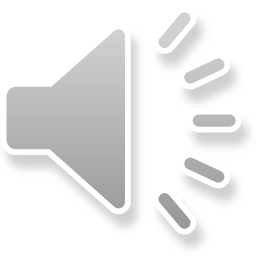 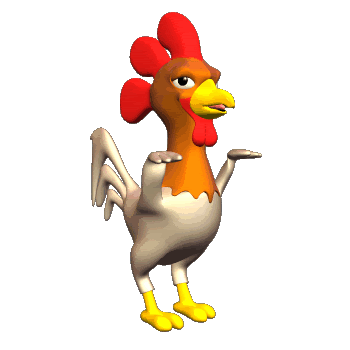 Gà con qua cầu
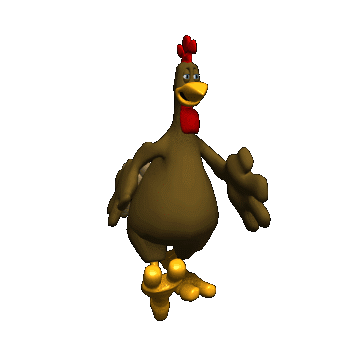 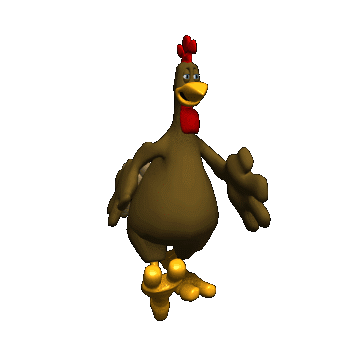 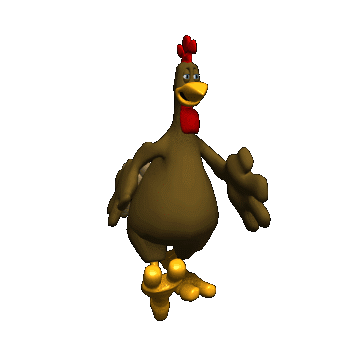 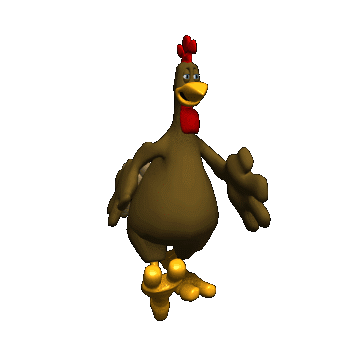 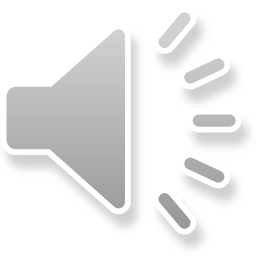 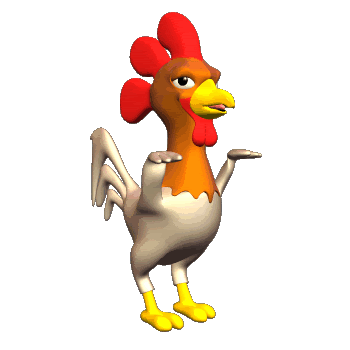 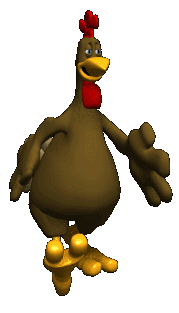 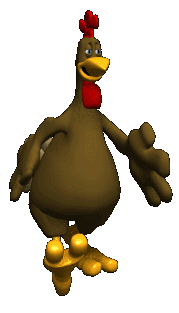 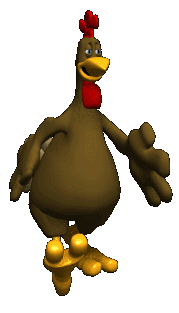 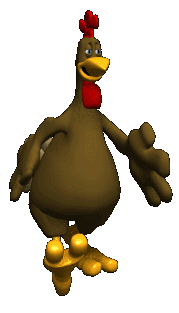 Đi
 Qua
Đi
 Qua
Đi
 Qua
Đi
 Qua
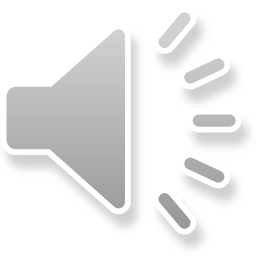 Câu Hỏi 1
44 = 40 + ?
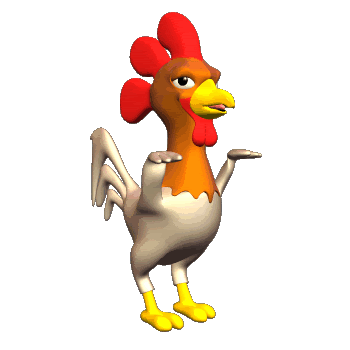 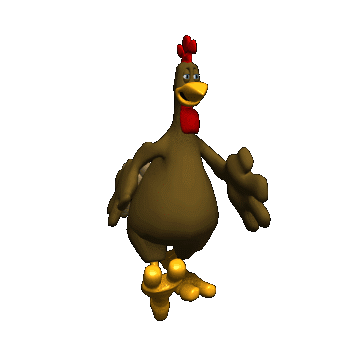 A.4
C.2
D.1
B.3
Quay
Lại
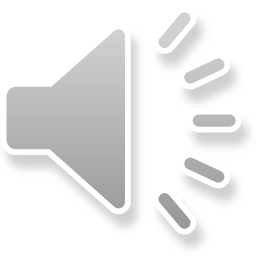 Câu Hỏi 2
68 = 60 + ?
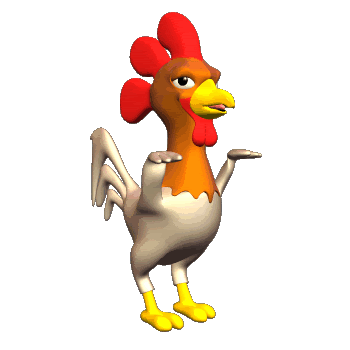 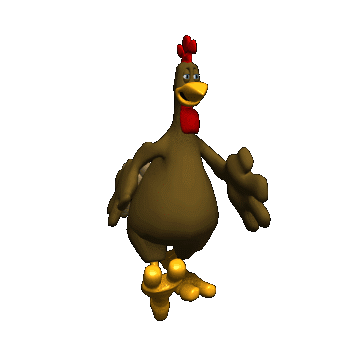 C.6
A.7
B.8
D.5
Quay
Lại
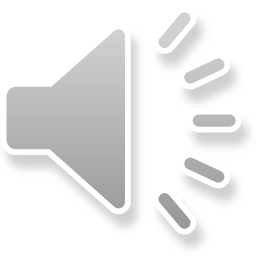 Câu Hỏi 3
65 = 60 + ?
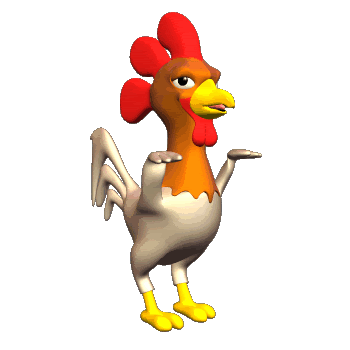 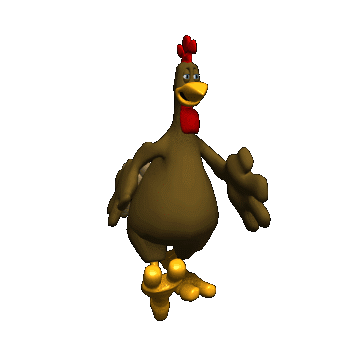 C.5
A.3
D.4
B.2
Quay
Lại
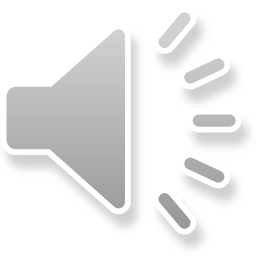 Câu Hỏi 4
92 = ? + 2
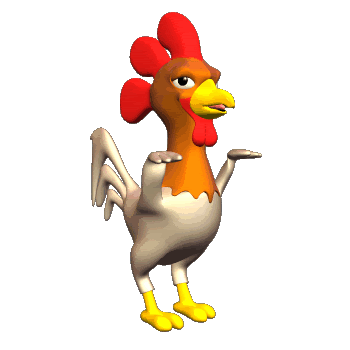 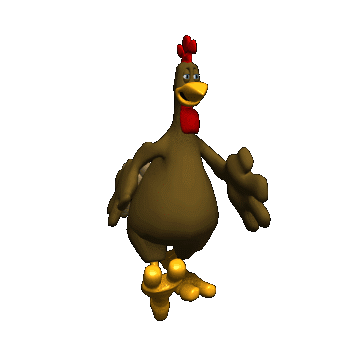 D.91
C.94
A.90
B.93
Quay
Lại
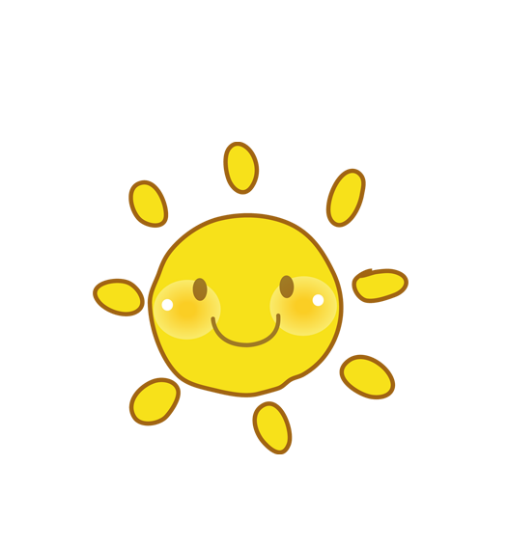 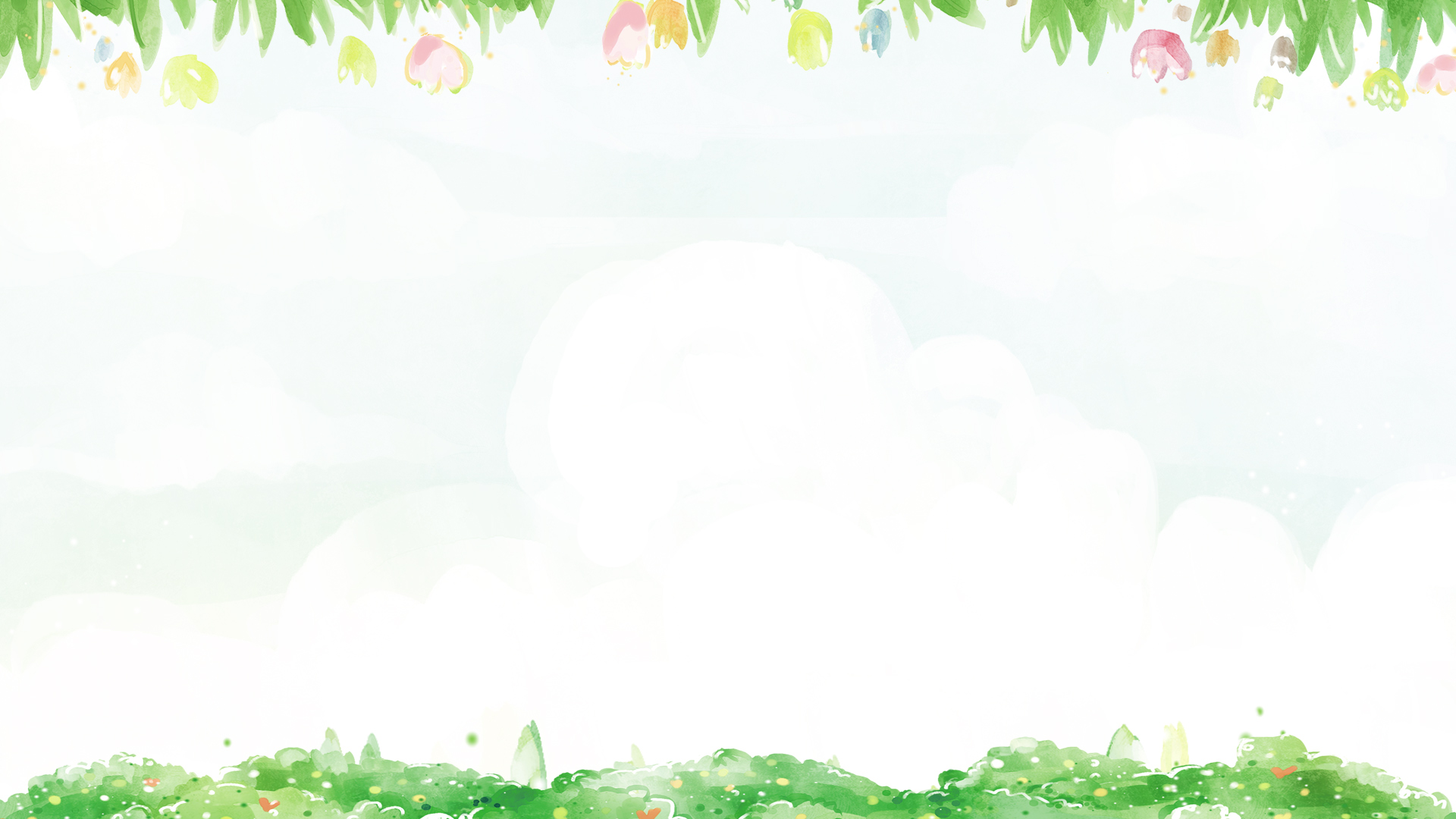 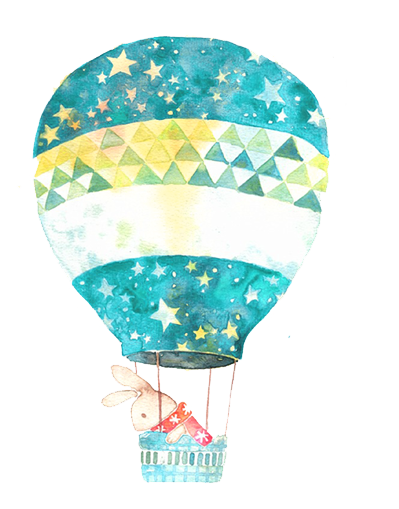 Bài 2: 
Tia số. Số liền trước, 
số liền sau
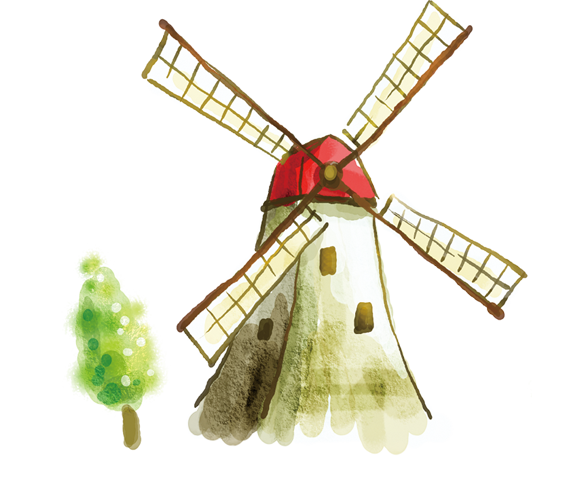 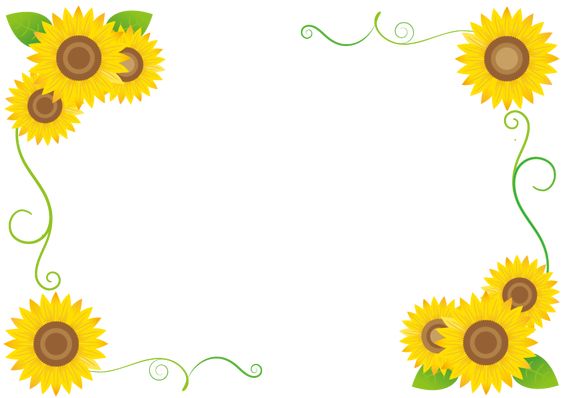 Tiết 1
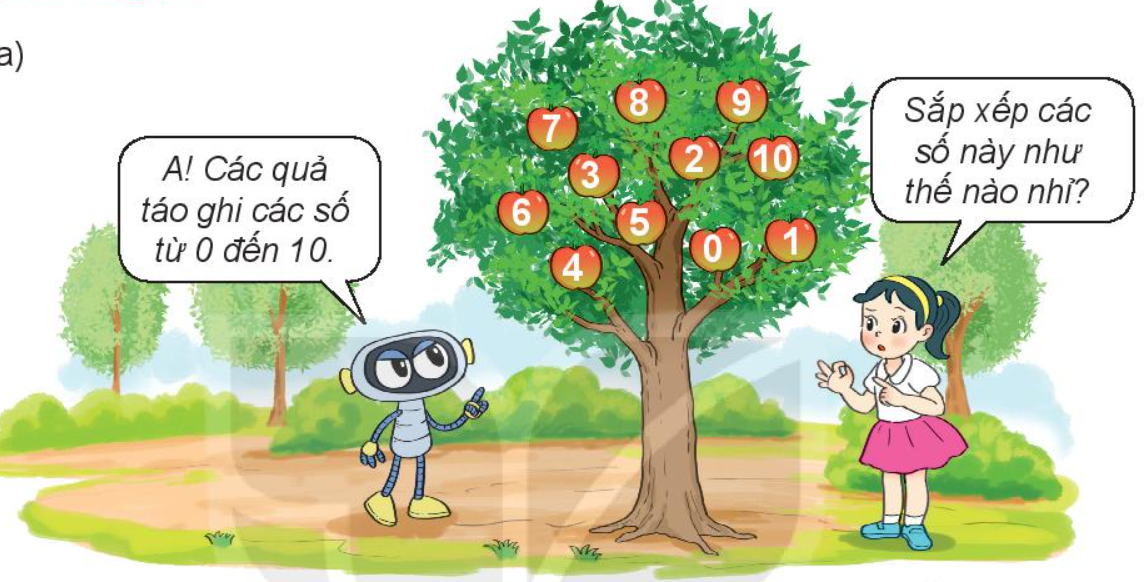 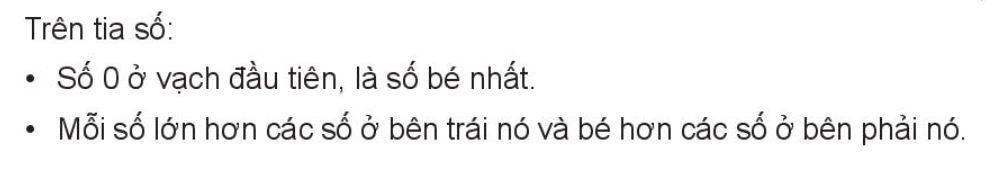 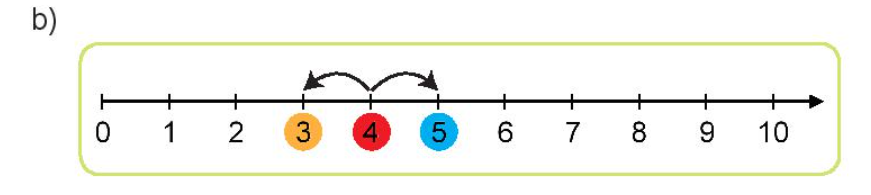 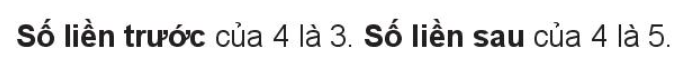 11
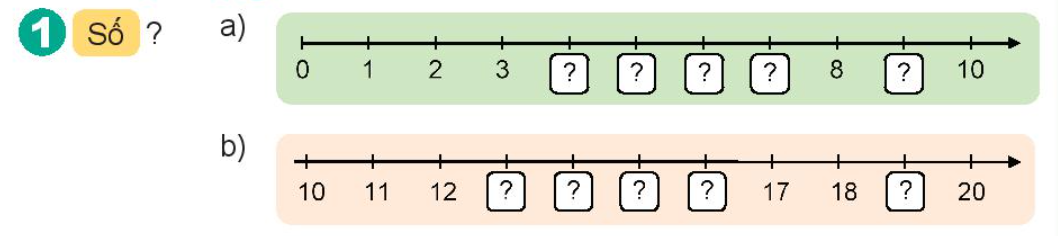 4
5
6
7
9
14
16
13
15
19
12
13
Đ
S
S
Đ
Đ
Đ
14
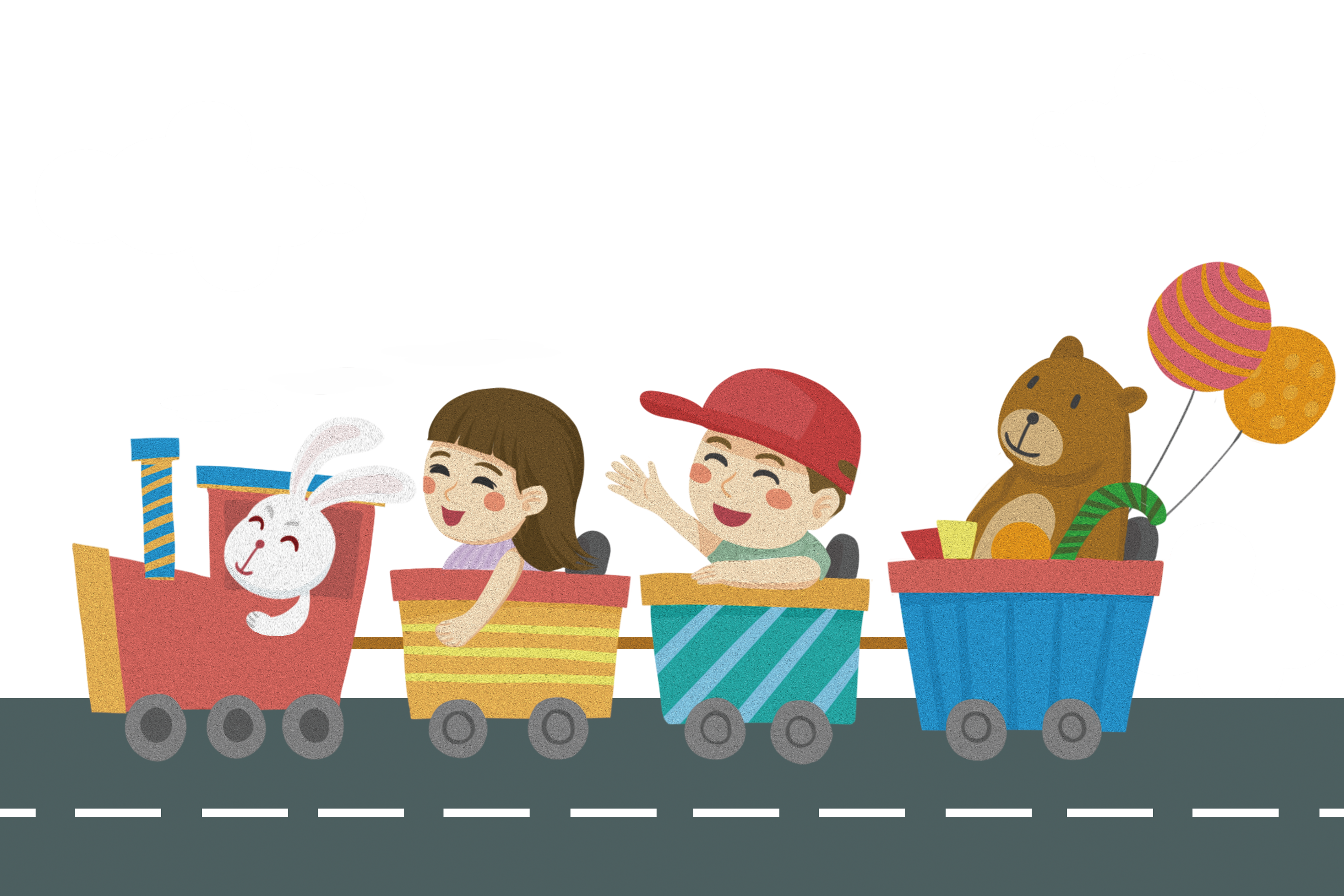 CHÀO TẠM BIỆT